PROMOCJA ZDROWIA
2017/2018
WRZESIEŃ2017
ĆWICZENIA PRZECIWPOŻAROWE
SPRZĄTANIE ŚWIATA
SPOTKANIE Z POLICJANTEM
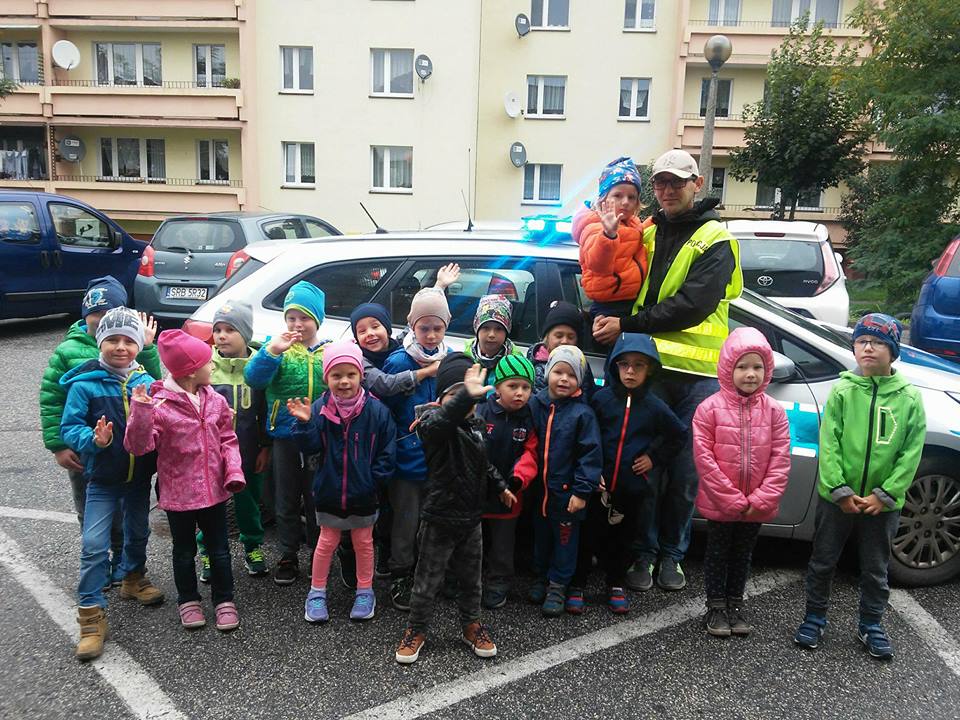 ZABAWY NA PODWÓRKU PRZEDSZKOLNYM
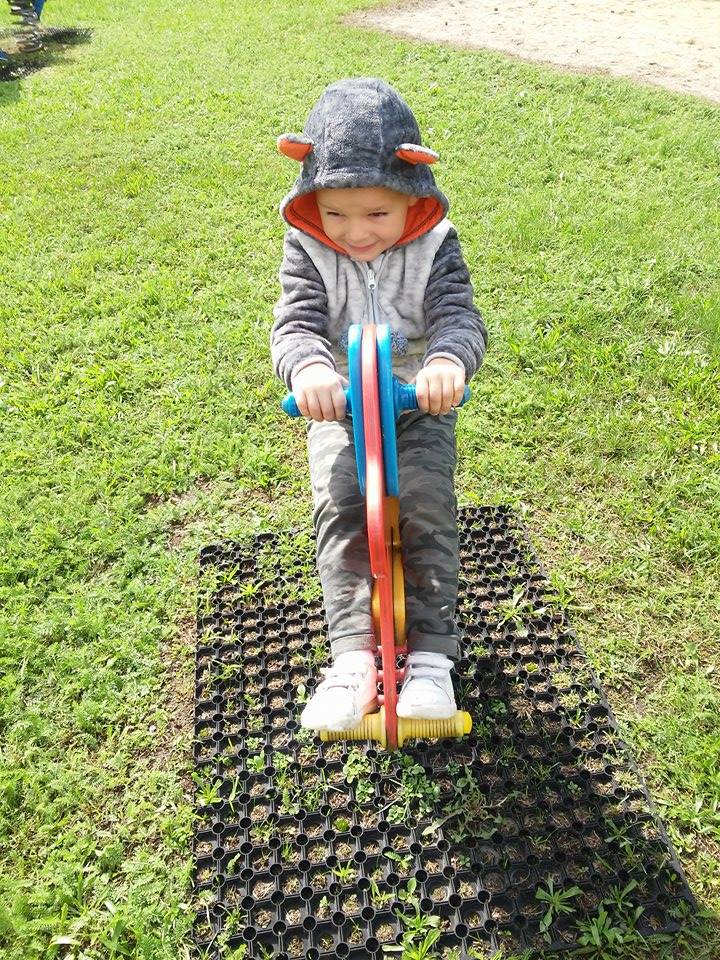 ZABAWY RUCHOWE W PARKU
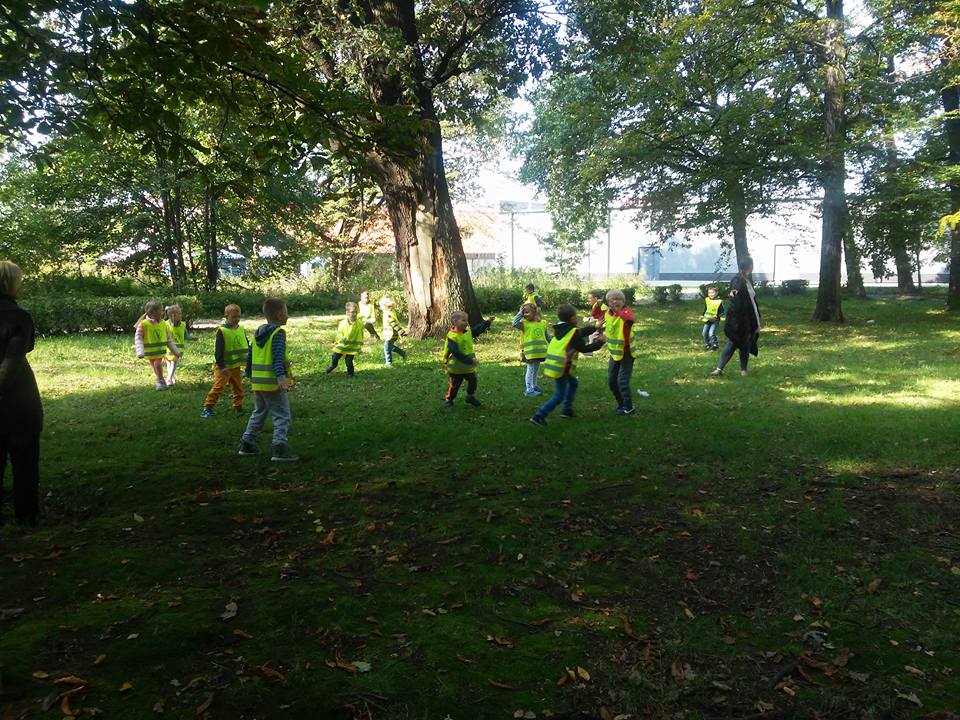 ĆWICZENIA ZDROWOTNE U PANI REHABILITANTKI MONIKI
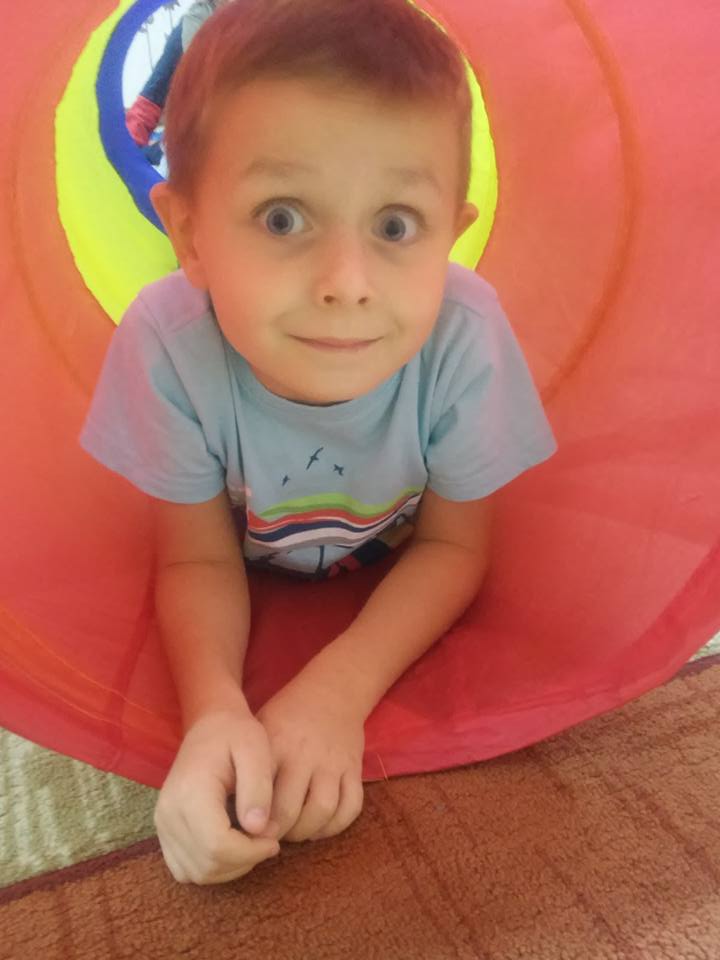 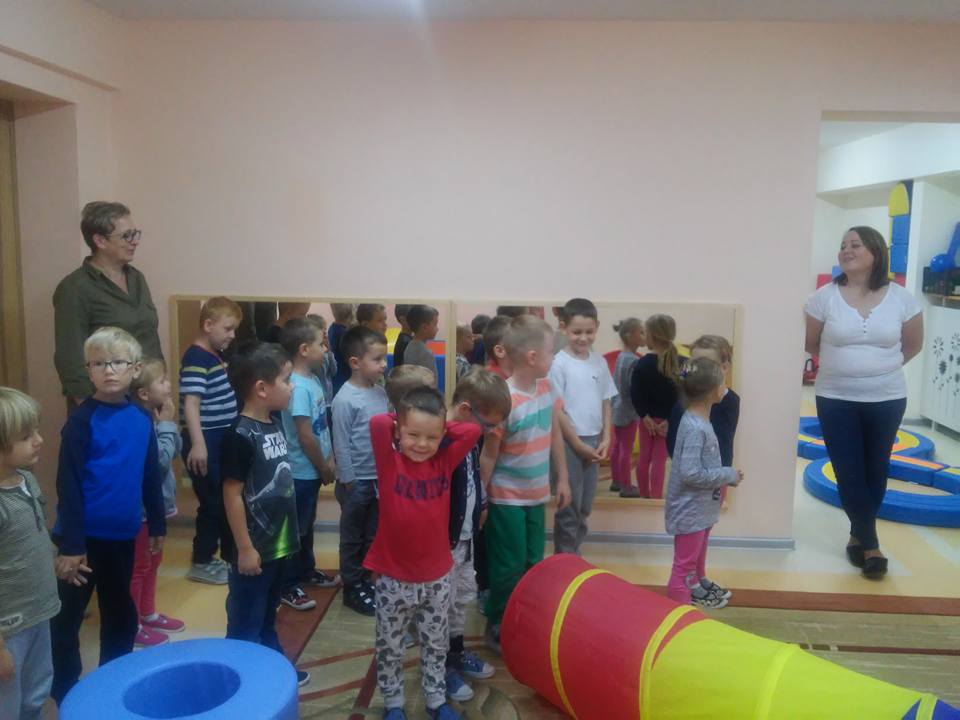 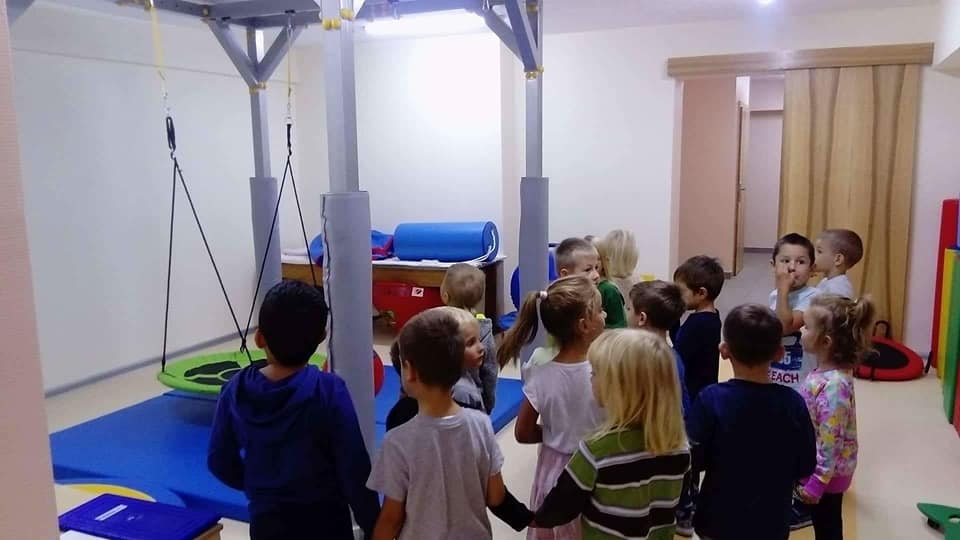 PAŹDZIERNIK2017
SPARTAKIADA JESIENNA
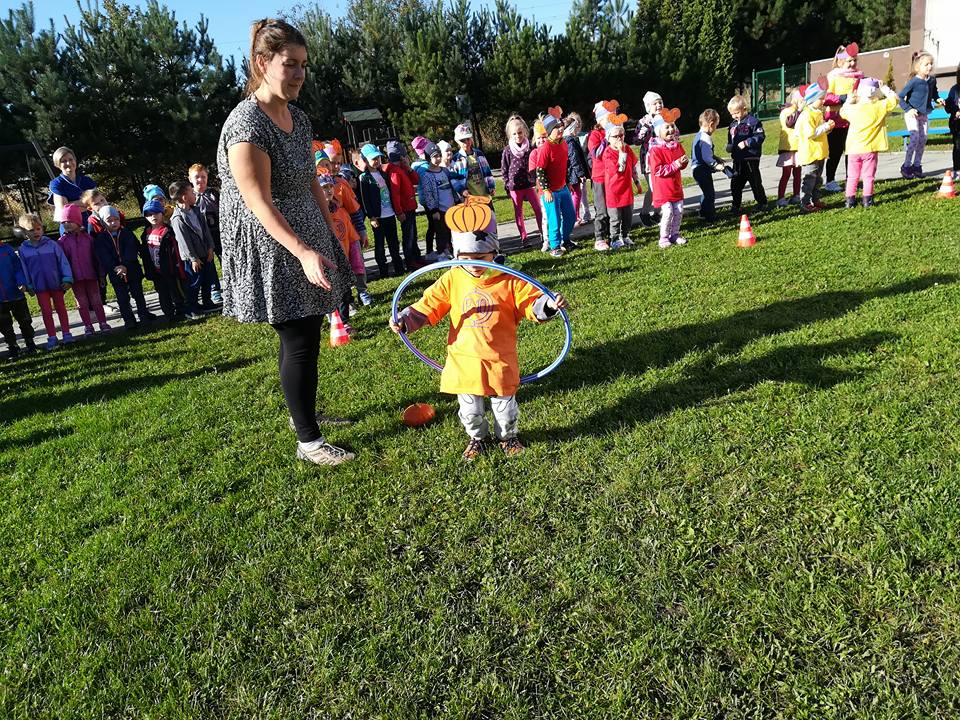 DZIEŃ MARCHEWKI
DZIEŃ POMARAŃCZOWY
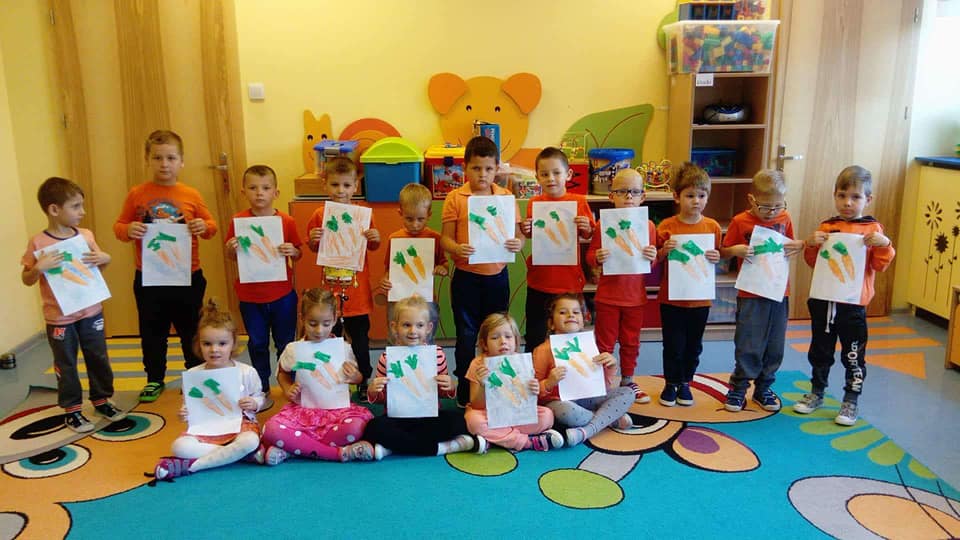 POZNAJEMY OWOCE I WARZYWA
ROBIMY ZDROWĄ SAŁATKĘ OWOCOWĄ
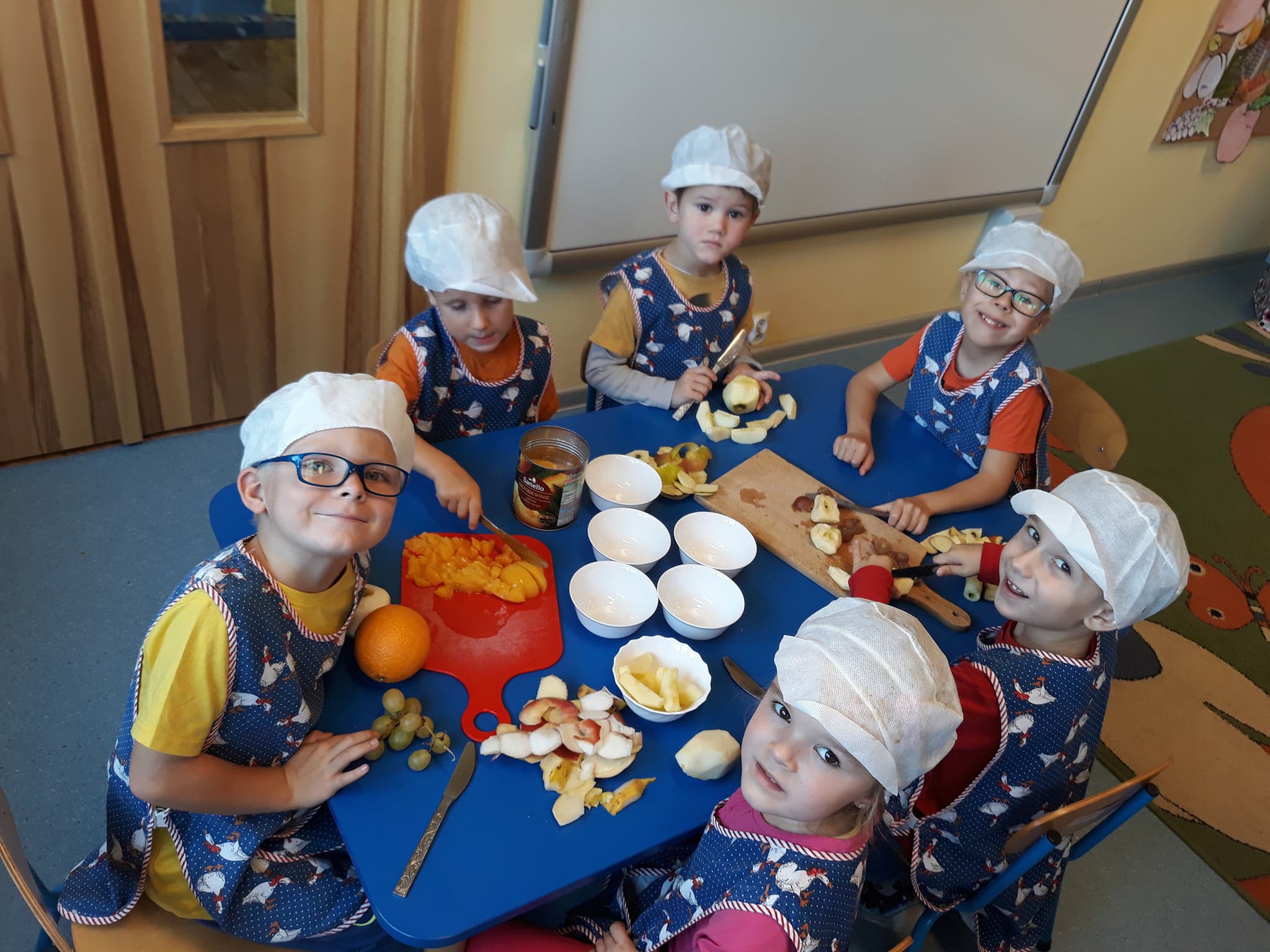 LISTOPAD2017
ZDROWIE NASZYM SKARBEM
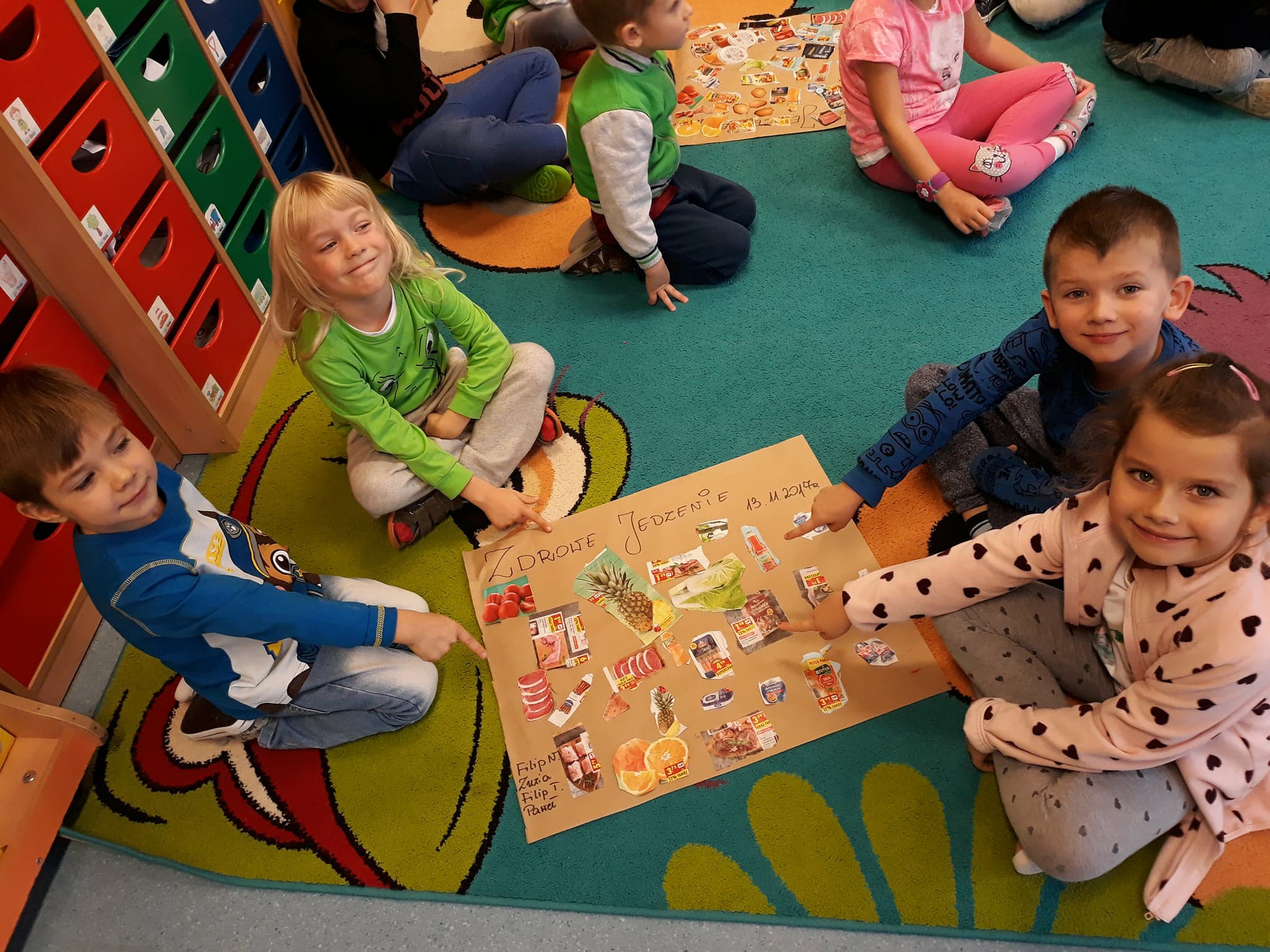 NOWY KĄCIK TEMATYCZNY -LEKARZ
ZABAWA W LEKARZA
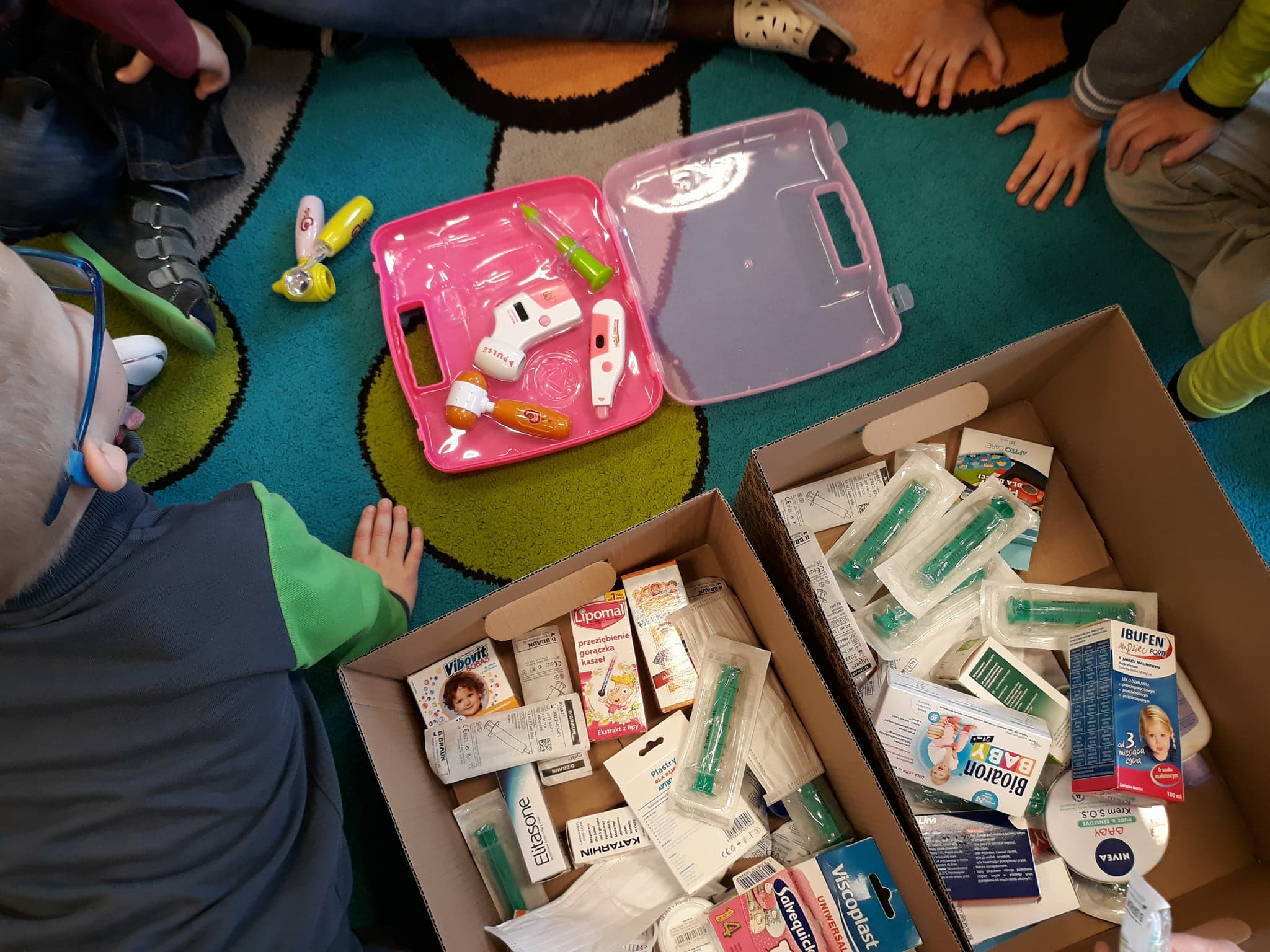 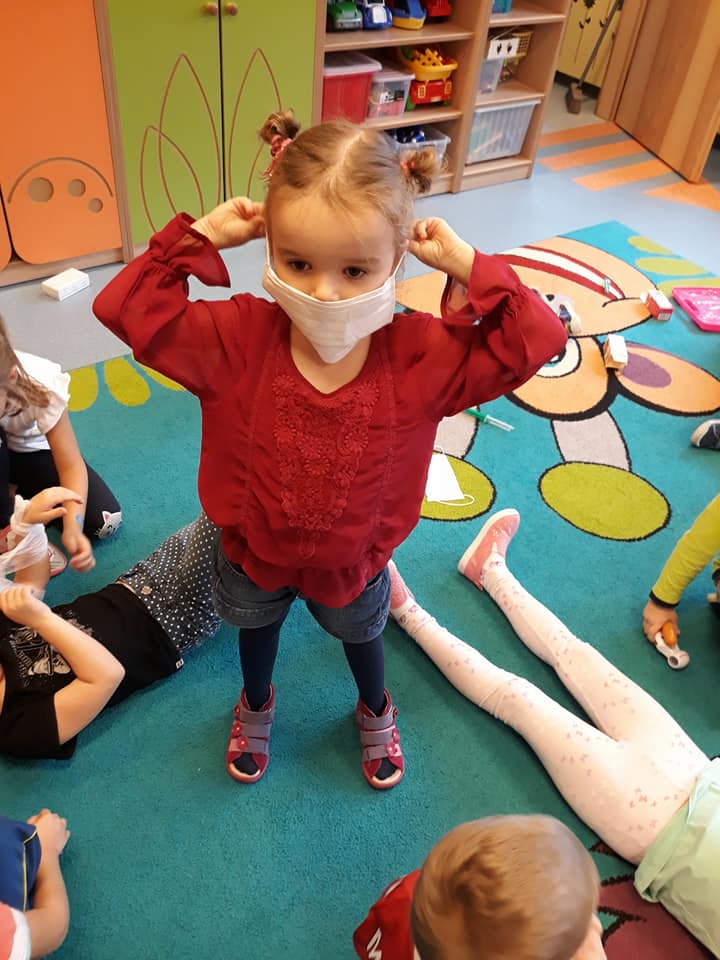 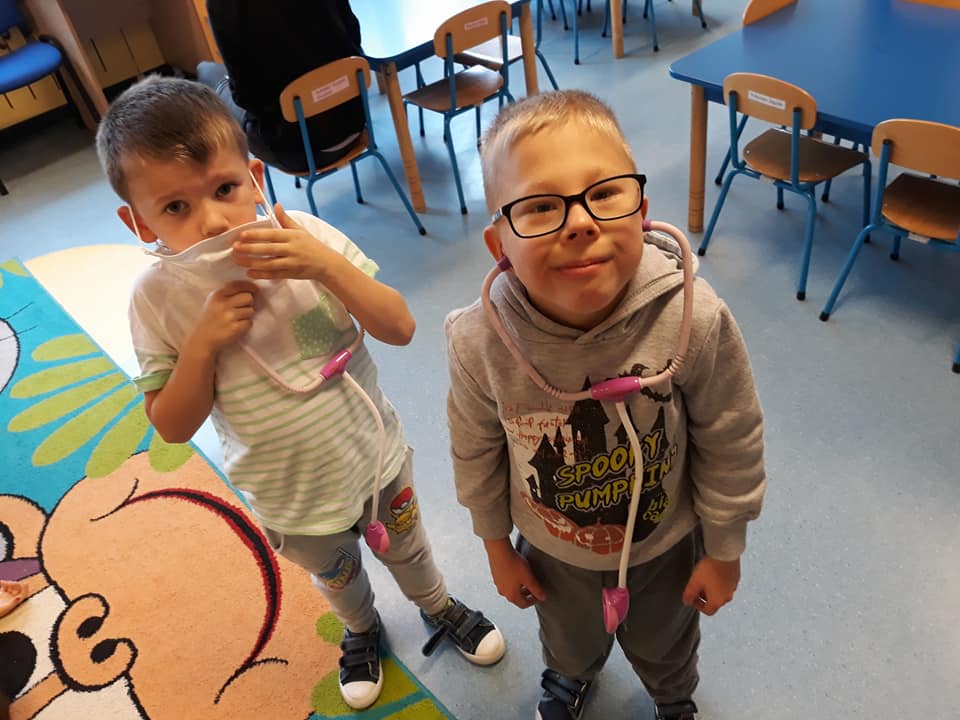 POZNAJEMY ŚLĄSKIE DANIA REGIONALNE
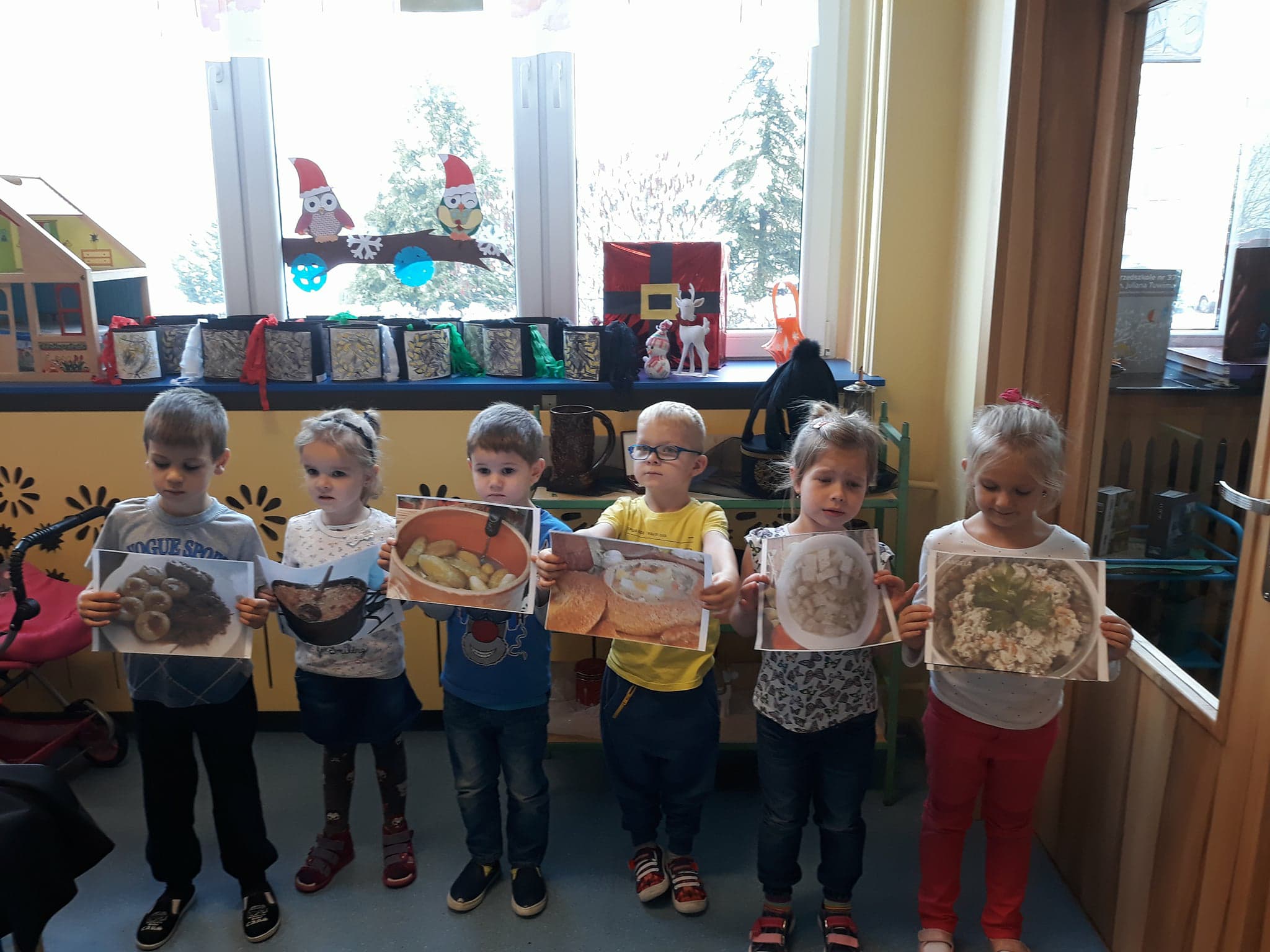 GRUDZIEŃ2017
WŁASNORĘCZNE DEKOROWANIE CIASTECZEK ŚWIĄTECZNYCH
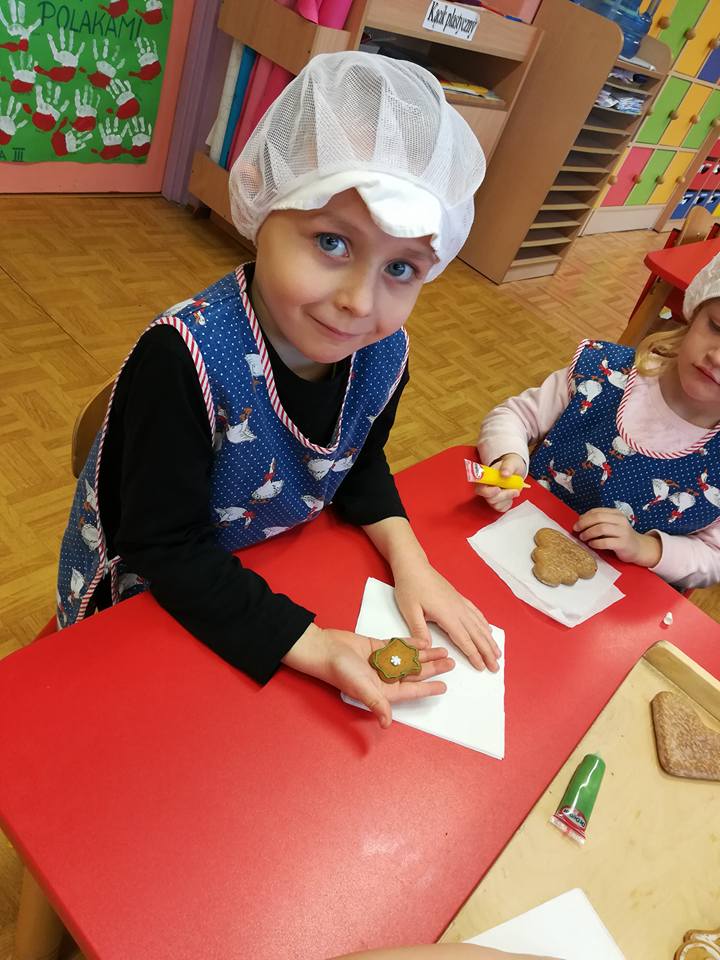 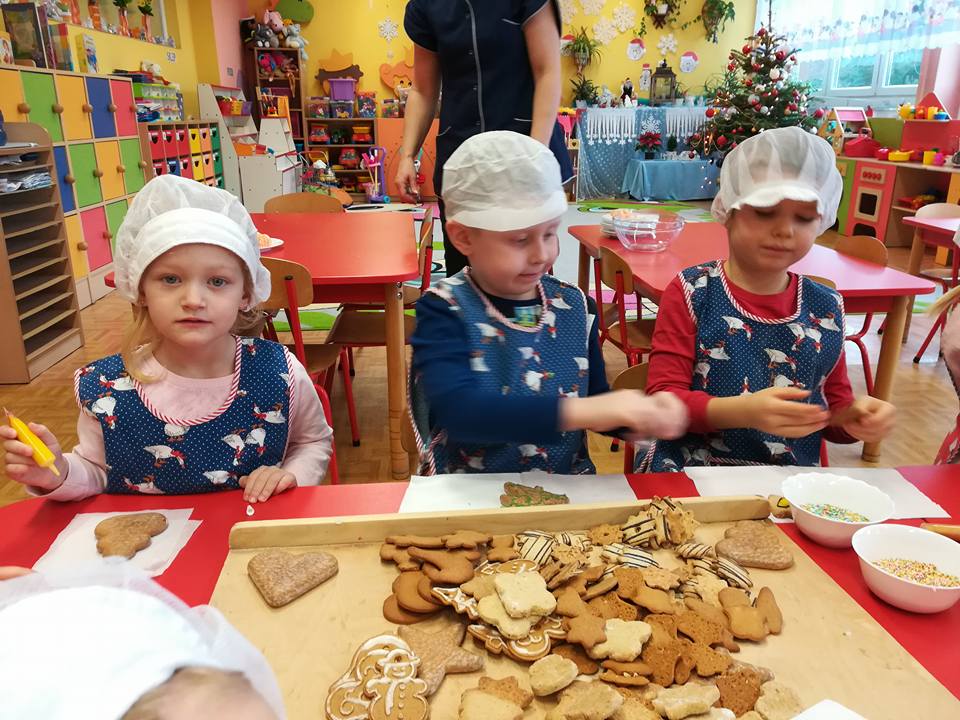 STYCZEŃ2018
ZAJĘCIA OTWARTE: ZABAWY I ĆWICZENIA Z ELEMENTAMI RUCHU ROZWIJAJĄCEGO WERONIKI SHERBONE
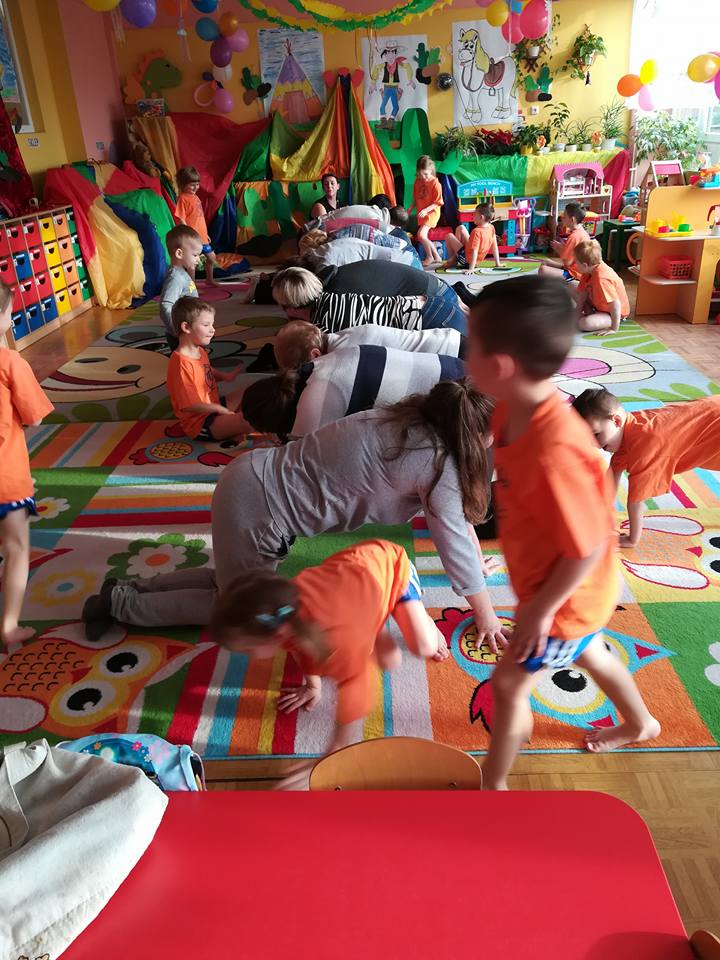 GRY I ZABAWY RUCHOWE PODCZAS BALIKU PRZEBIERAŃCÓW
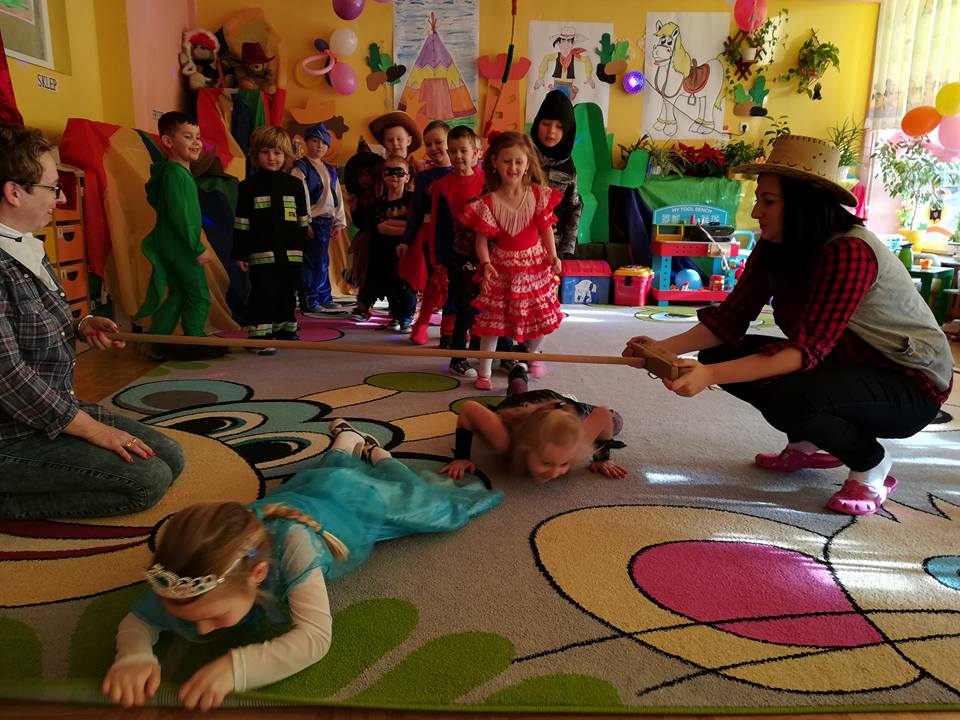 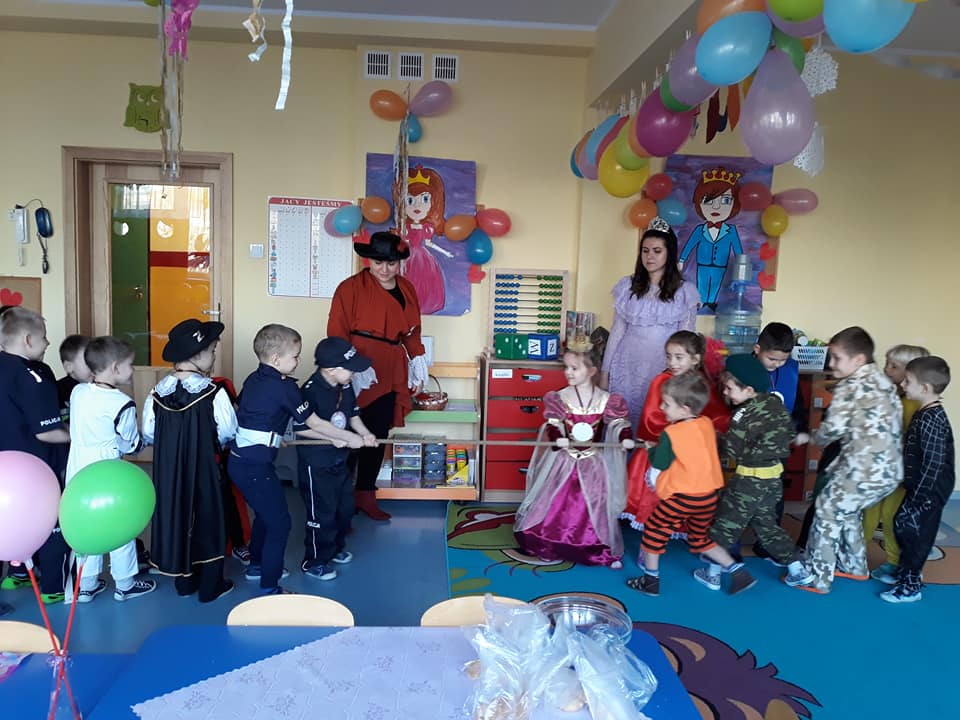 LUTY2018
PRZYGOTOWANIA DO AKCJI „NASIONA DLA AFRYKI”
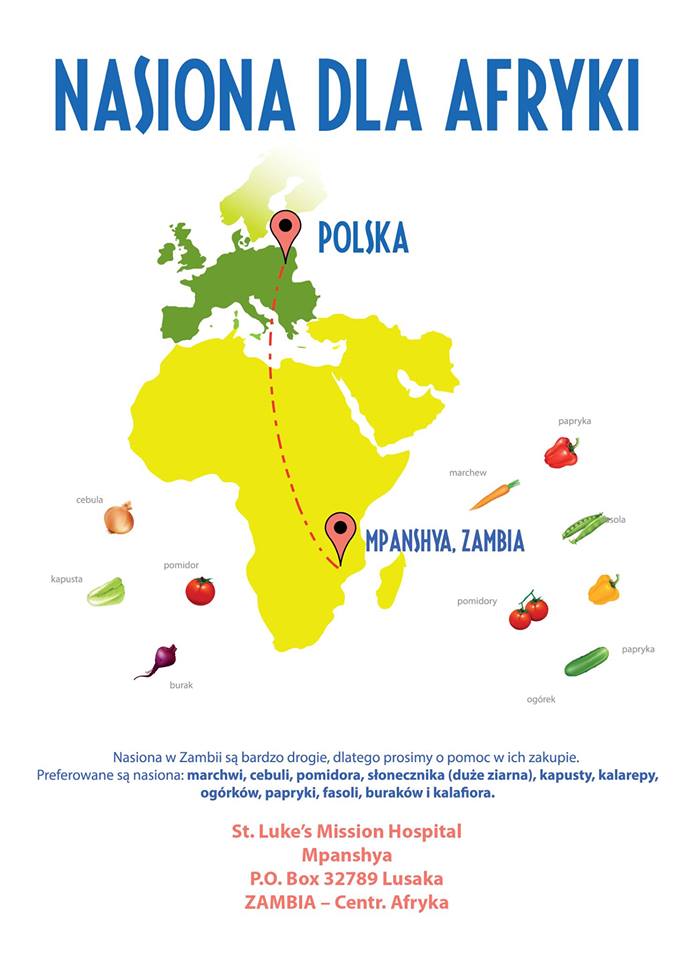 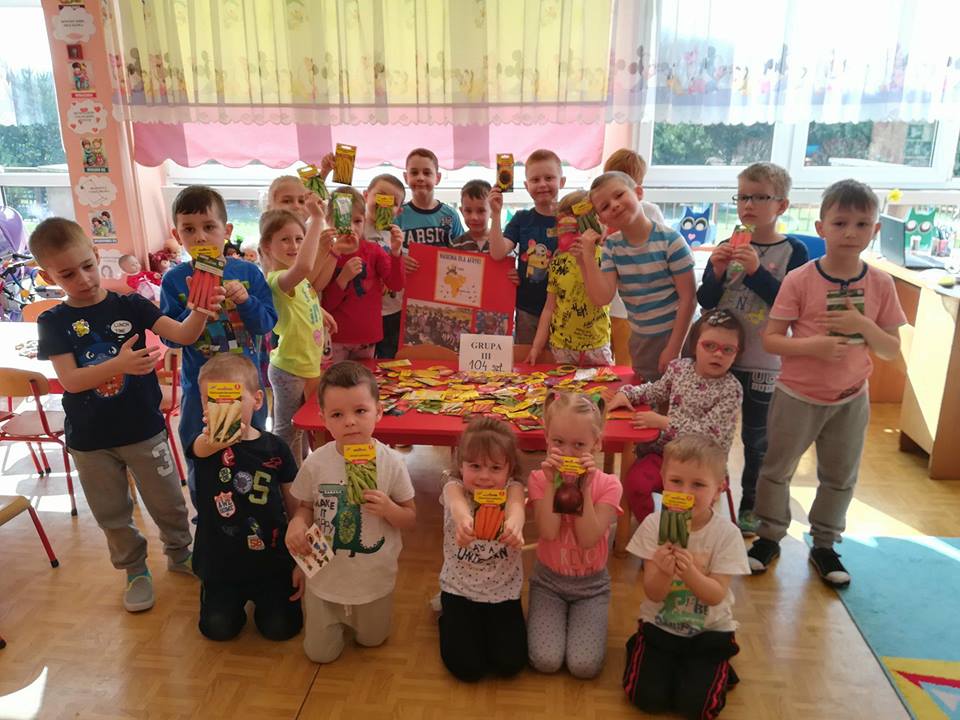 MARZEC2018
POZNAJEMY ZAWODY- LEKARZ
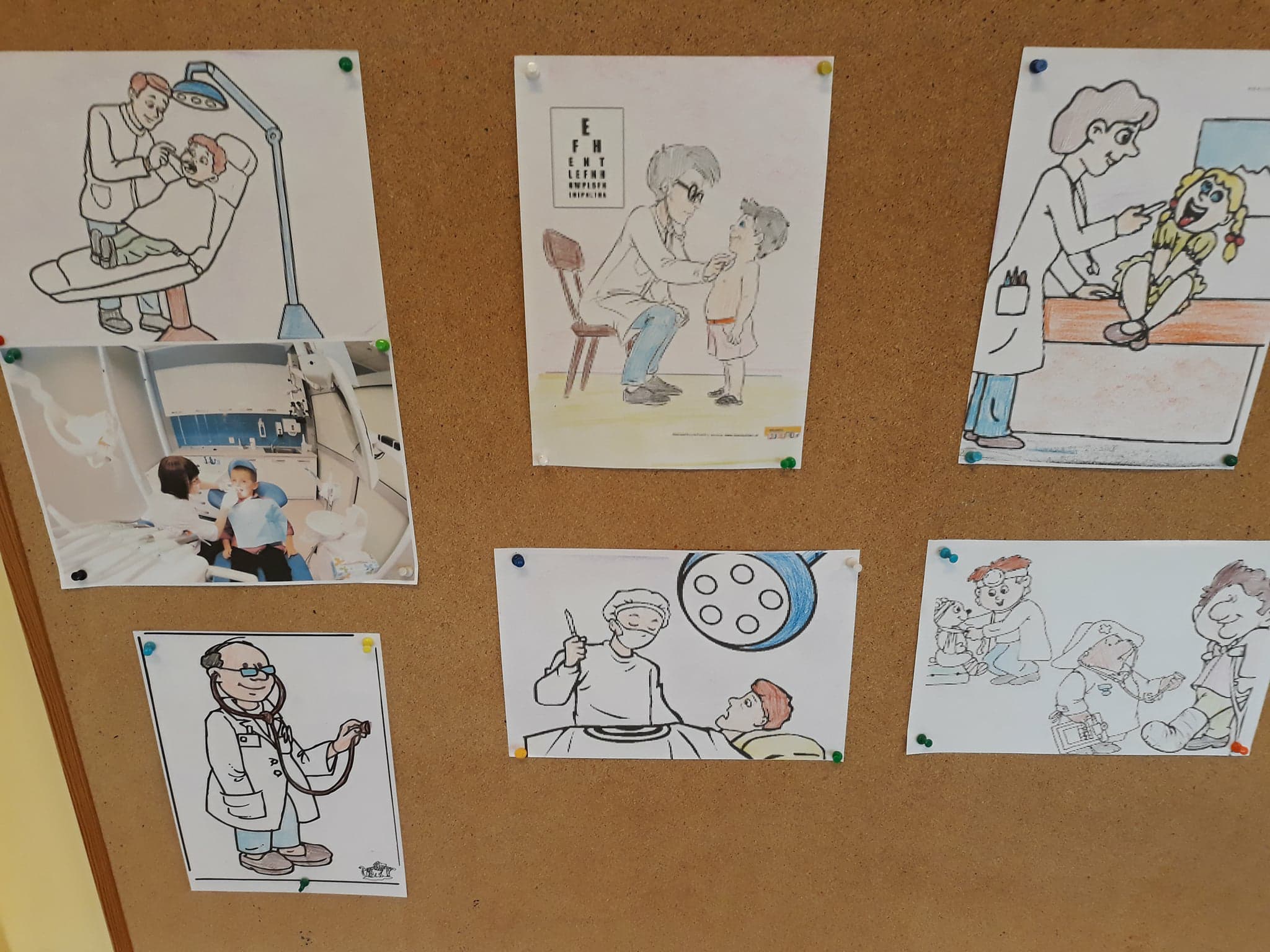 SPARTAKIADA ZIMOWA
SADZENIE KWIATÓW
DZIEŃ ZIELONY
DZIEŃ NIEBIESKI
ZDROWA ŻYWNOŚĆ
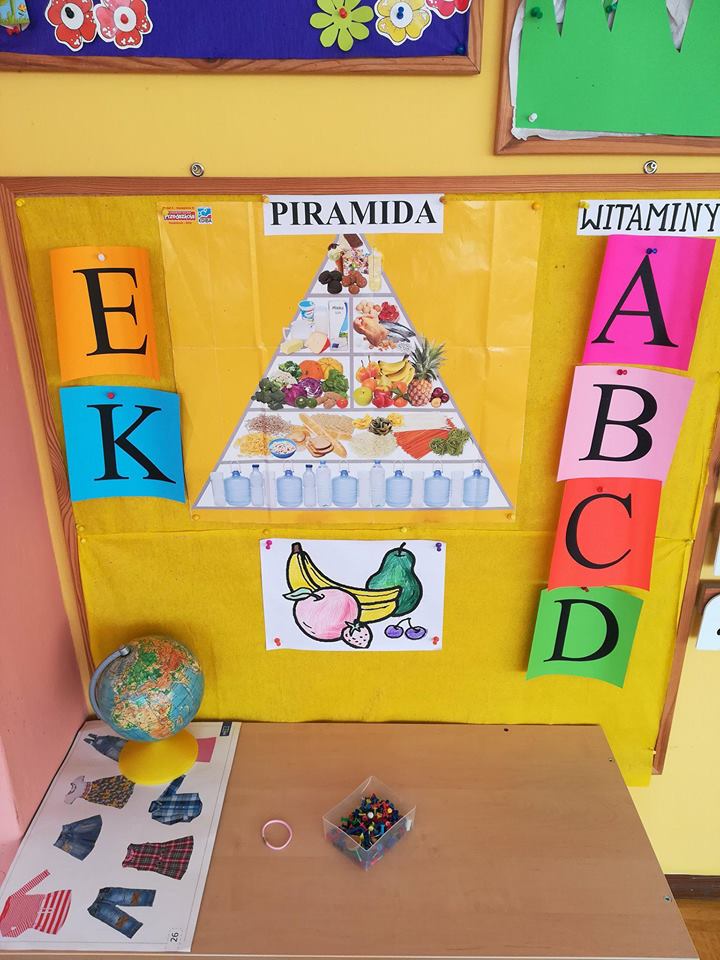 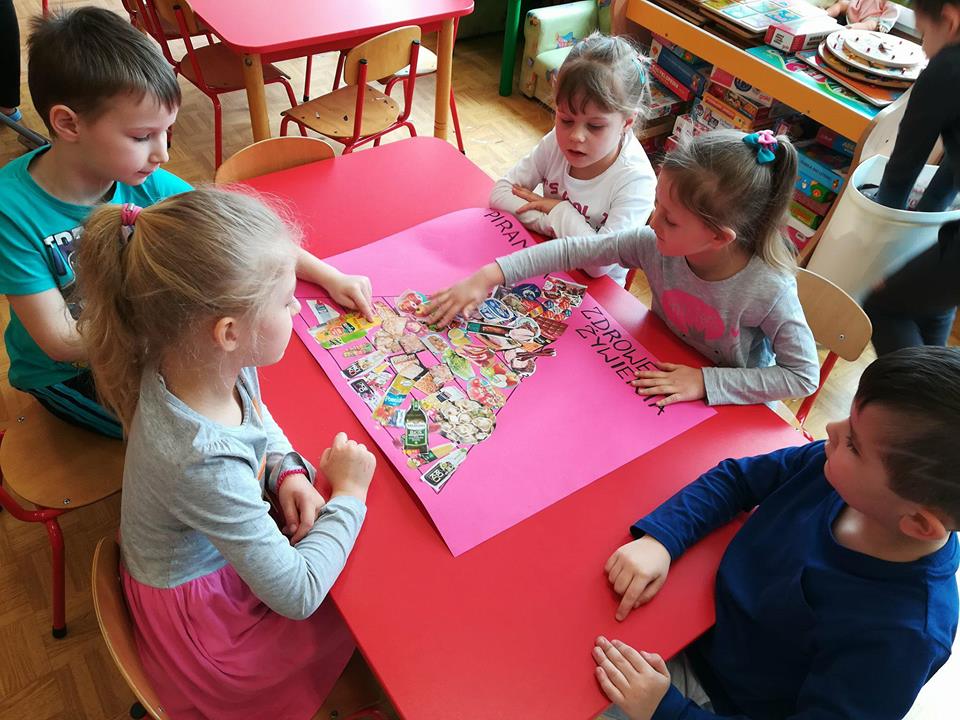 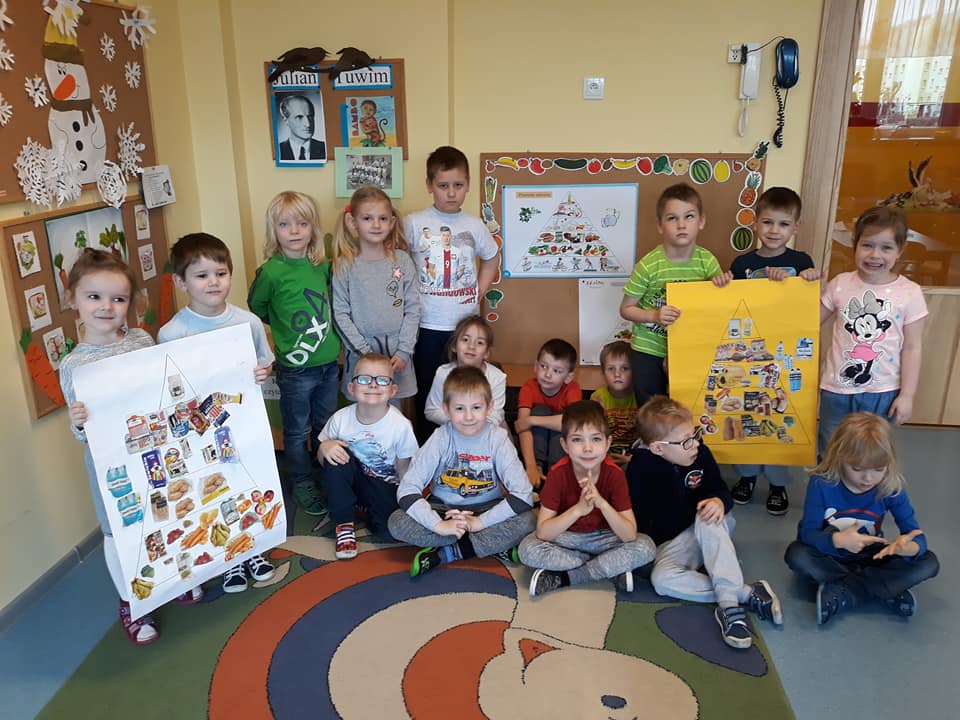 MASTERCHEF JUNIOR
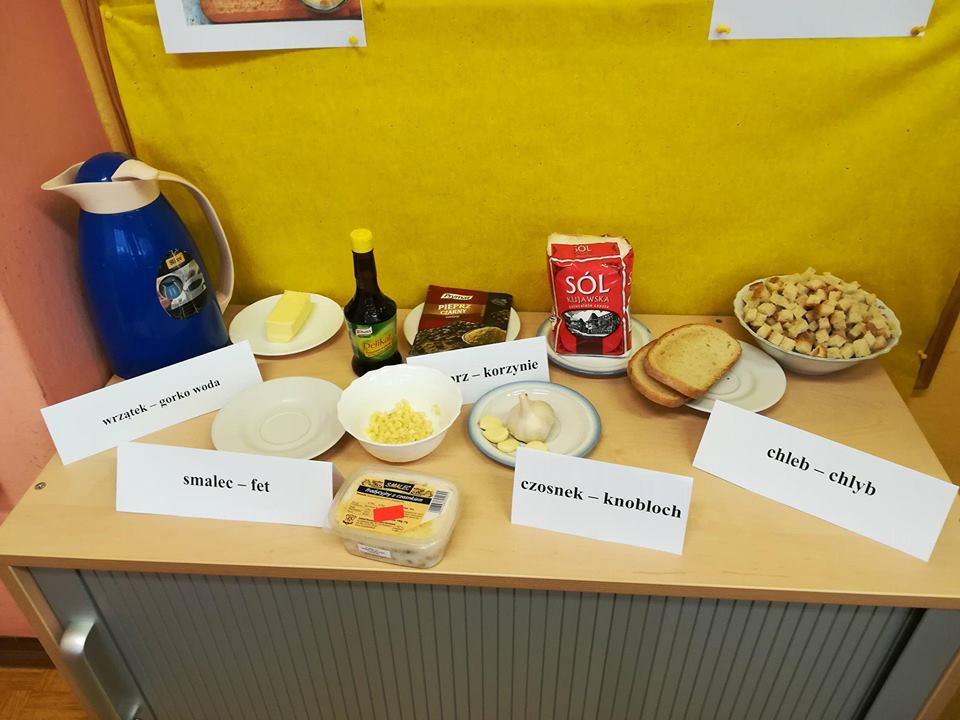 WIOSENNY PRZEMARSZ
WYIECZKA DO BIBLIOTEKI
ŚNIADANIE WIELKANOCNE
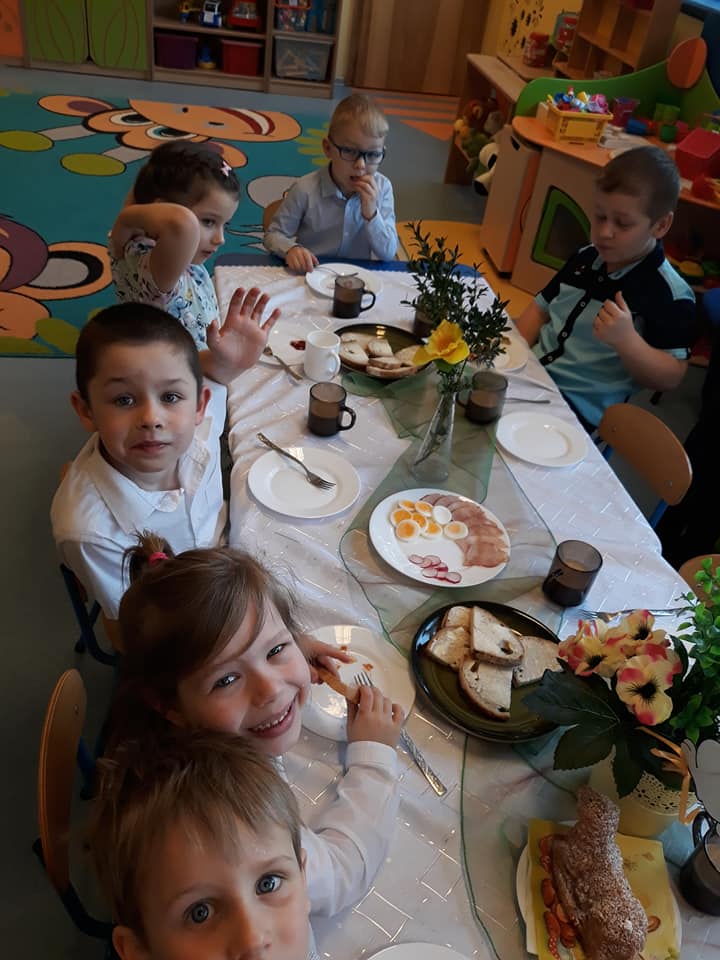 KWIECIEŃ2018
DZIEŃ PRACOWNIKÓW SŁUŻBY ZDROWIA
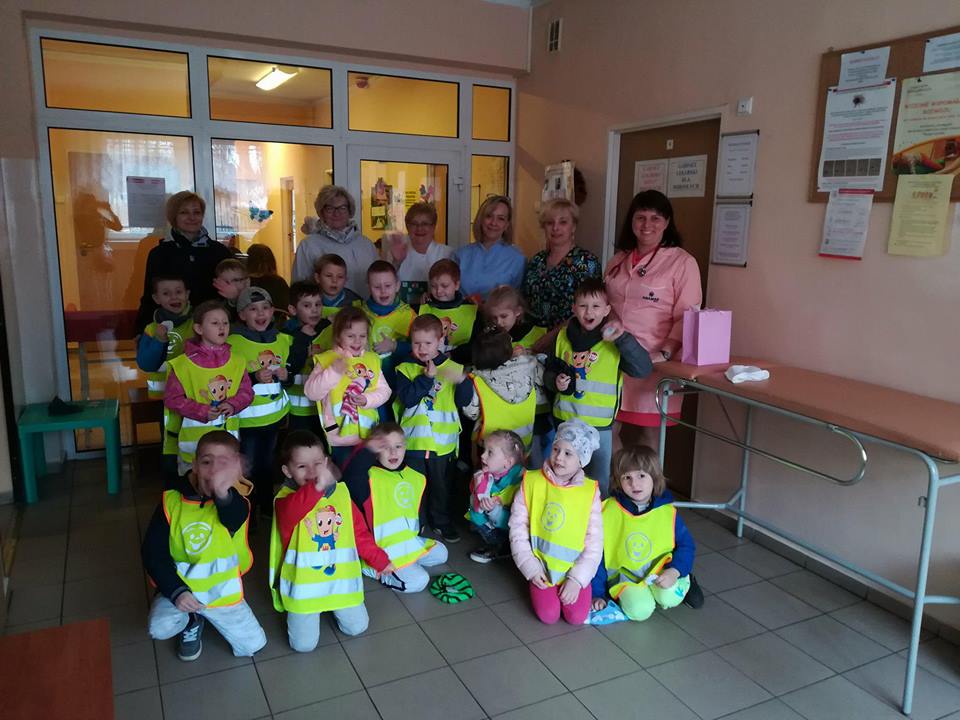 DZIEŃ BIAŁY
SPARTAKIADA WIOSENNA
DZIEŃ ZIEMI
SEGREGUJEMY ŚMIECI
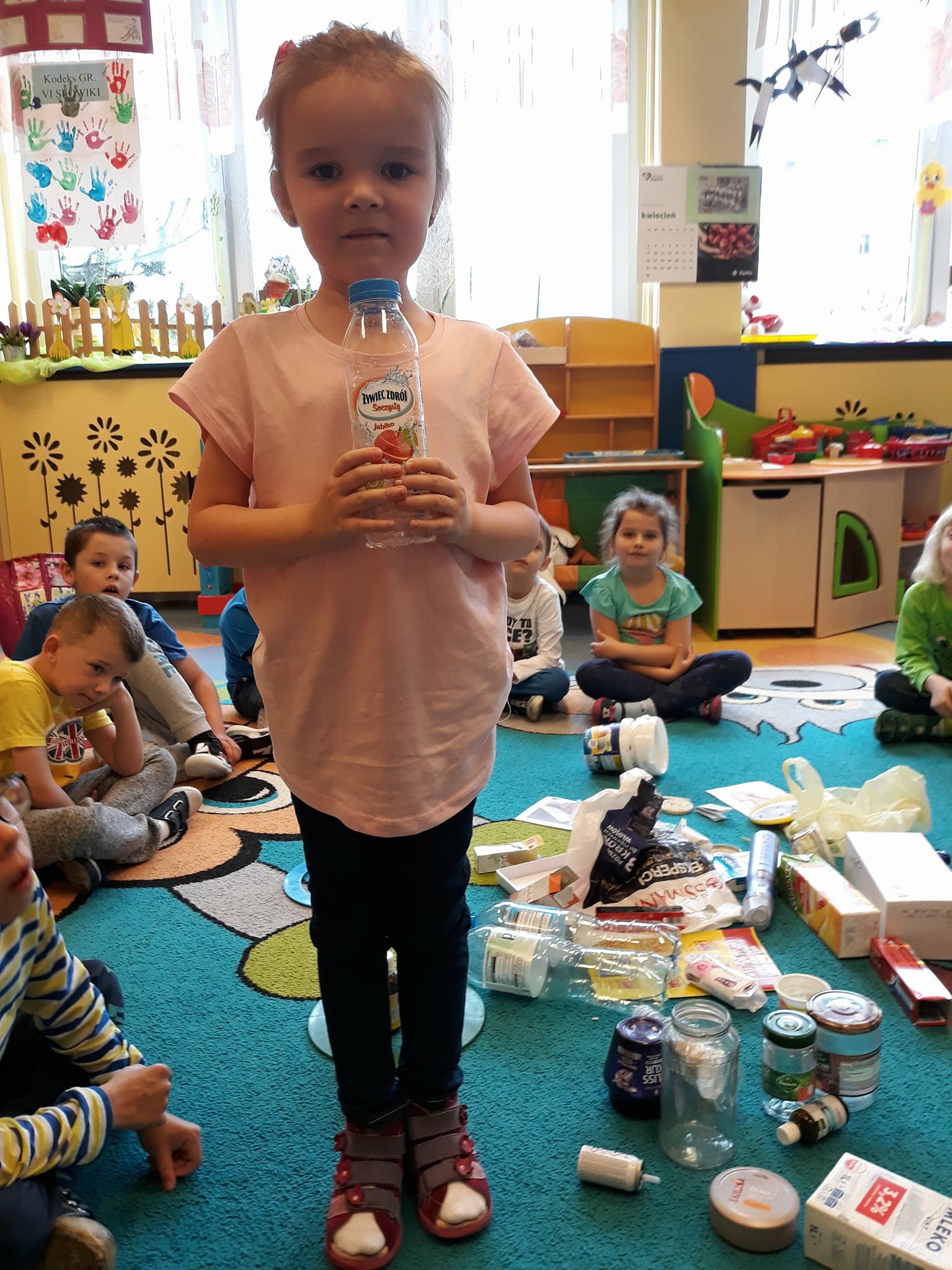 ROBIMY INSTRUMENTY MUZYCZNE Z OPAKOWAŃ PLASTIKOWYCH
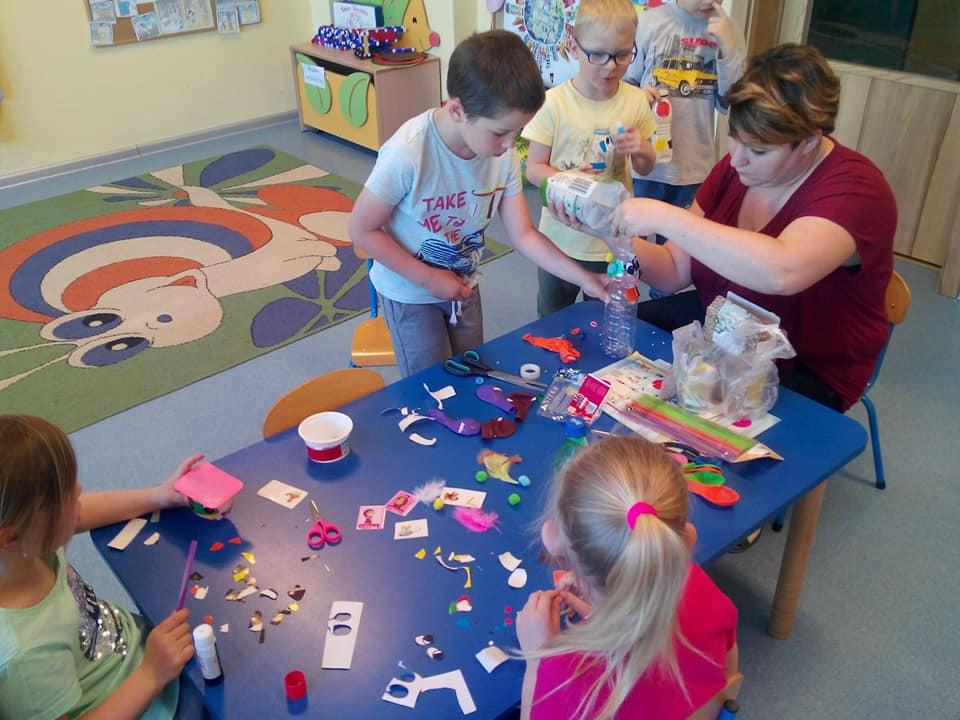 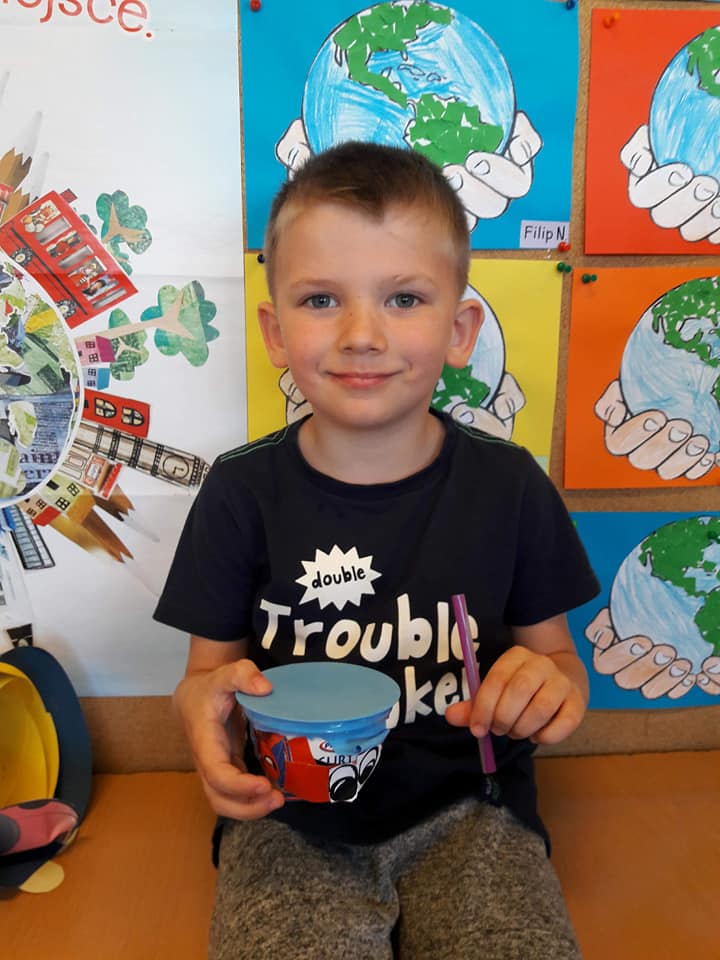 ZAWODY SPORTOWE
PREZENTACJĘ WYKONAŁY:Aleksandra Malczyk-Kopecka grupa „Słowiki”Aneta Gamzagrupa „Słoniki”
Dziękujemy za uwagę 